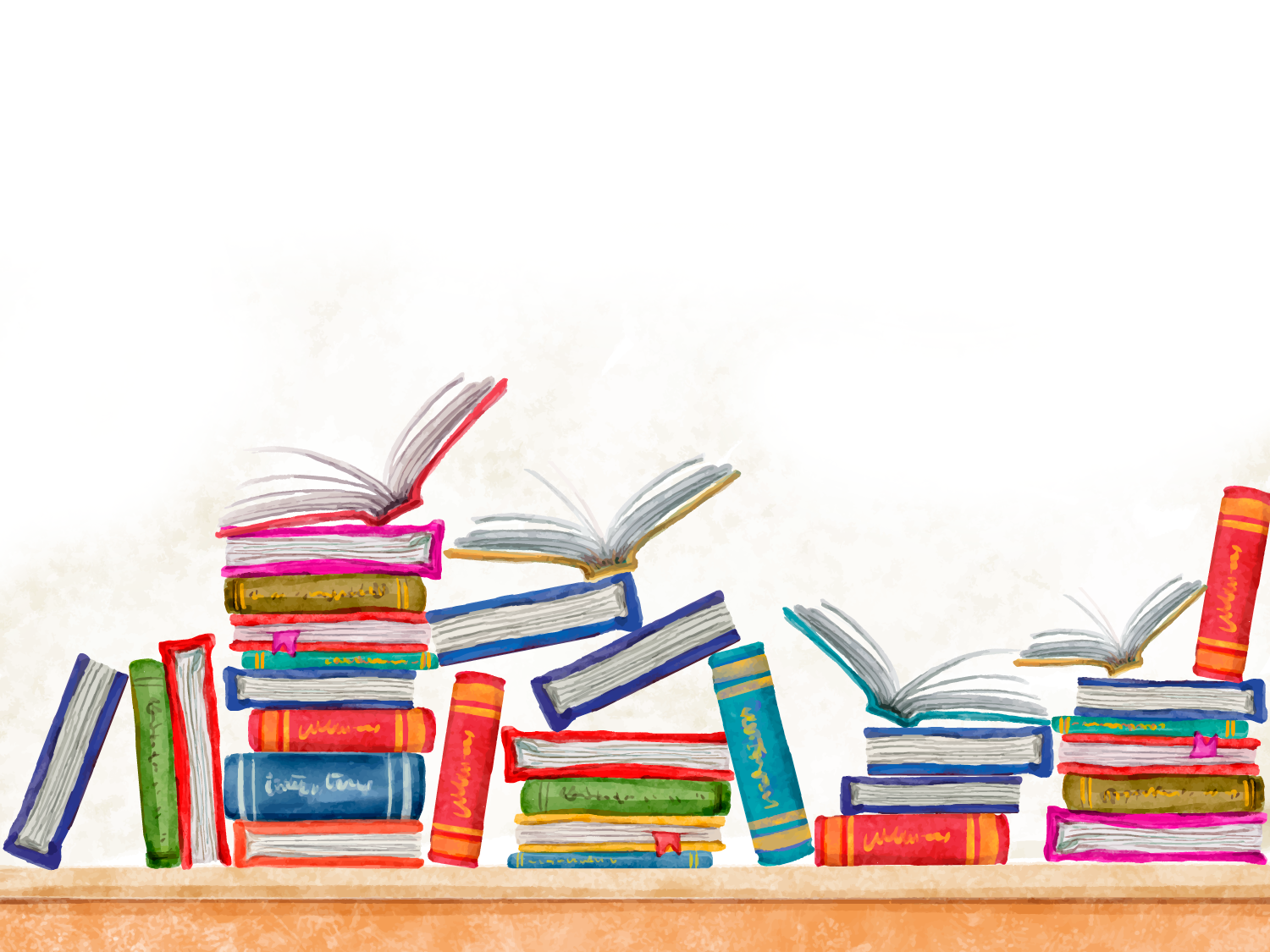 Документацияучителя-логопеда на современном этапе развития образования
Подготовила: 
учитель – логопед
МДОУ «Детский сад №135»
Юрасова Е. В.
Документация учителя-логопеда
Система документации учителя-логопеда складывается из: 
1) нормативно-правовых документов, регулирующих деятельность педагога
2) рабочей документации учителя-логопеда, позволяющей грамотно выстроить коррекционно-развивающий процесс и обеспечить его индивидуализацию
3) отчетной документации, позволяющей определить результативность коррекционно-развивающей работы учителя-логопеда
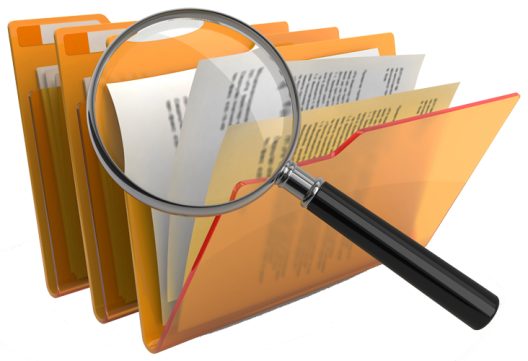 Документация учителя-логопеда
Йощенко В.О. 
«Сборник примерных форм документов и методических материалов к организации логопедической работы в ДОУ» выделила следующие направления документации: 
-    текущая документация 
документация диагностического блока
документация блока планирования коррекционно-речевой работы 
документация консультативно-методического блока
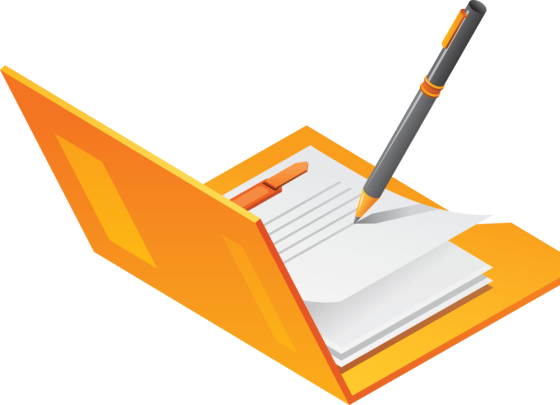 Документация учителя-логопеда
- нормативный блок 
- организационный блок
- диагностический блок 
- блок планирования 
- консультативно-методический блок 
- блок отчетной документации
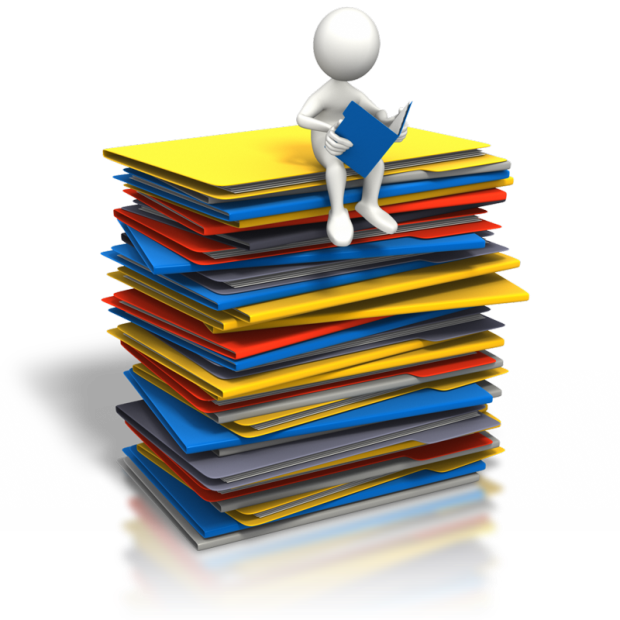 Нормативный блок
Федеральный закон «Об образовании в Российской Федерации» от 29.12.2012 г.
Федеральный государственный образовательный стандарт дошкольного образования
Постановление Главного государственного санитарного врача Российской Федерации от 15 мая 2013 г. N 26 г. Москва от "Об утверждении СанПиН 2.4.1.3049-13 «Санитарно - эпидемиологические требования к устройству, содержанию и организации режима работы дошкольных образовательных организаций»
Приказ Министерства образования и науки РФ от 30 августа 2013 г. № 1014 “Об утверждении Порядка организации и осуществления образовательной деятельности по основным общеобразовательным программам - образовательным программам дошкольного образования”
Федеральный закон  «О  персональных данных» от 27.07.2006 № 152 – ФЗ (ред. от 29.07.2017) 
Приказ Министерства образования и науки РФ (Минобрнауки России) от 22 декабря 2014 г. № 1601  "О продолжительности рабочего времени (норме часов педагогической работы за ставку заработной платы) педагогических работников, оговариваемых в трудовом договоре" (ред. от 29.06.2016)
Нормативный блок
-	Примерная адаптированная основная образовательная программа дошкольного образования детей с тяжёлыми нарушениями речи (одобрена решением федерального учебно-методического объединения по общему образованию 7 декабря 2017 г. Протокол № 6/17)
Сайт - Реестр примерных основных общеобразовательных программ
http://fgosreestr.ru/


Программа Реестр.pdf
Нормативный блок
Приказ департамента образования мэрии города Ярославля от 12.11.2012 №
01-05/895 «Об утверждении положения об оказании логопедической помощи детям в муниципальных образовательных учреждениях, образовательную программу дошкольного образования»
Должностная инструкция учителя-логопеда
Инструкция по охране труда
Положение о группе компенсирующей направленности для детей с ТНР
Положение о психолого-медико-педагогическом консилиуме МДОУ
Нормативный блок
Адаптированная образовательная программа МДОУ «Детский сад №135» для детей с ТНР

АОП Березка.docx
Сайт Кафедры специальной (коррекционной) педагогики СПб АППО

АППО СПб.jpg
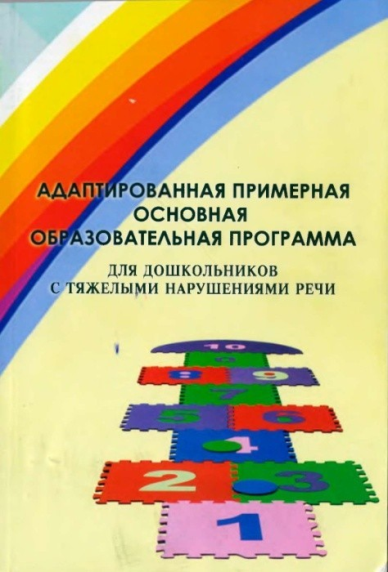 Организационный блок
- циклограмма деятельности учителя-логопеда
Циклограмма .docx
- список детей, зачисленных в группу для детей с тяжелыми нарушениями речи
Список группы .docx
- список детей по подгруппам
- распределение групповой и индивидуальной работы учителя-логопеда
Распределение подгрупповой и индивидуальной работы .docx
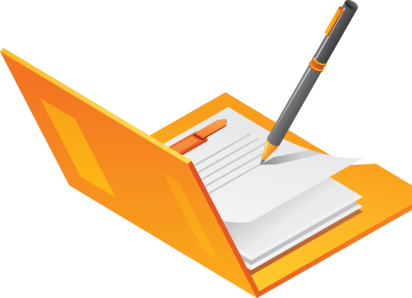 Организационный блок
- тетрадь учета посещаемости индивидуальных и подгрупповых коррекционно-развивающих занятий
тетрадь учета индивидуальной работы





журнал учета индивидуального консультирования родителей
Организационный блок
паспорт логопедического кабинета

Паспорт ЛК.docx
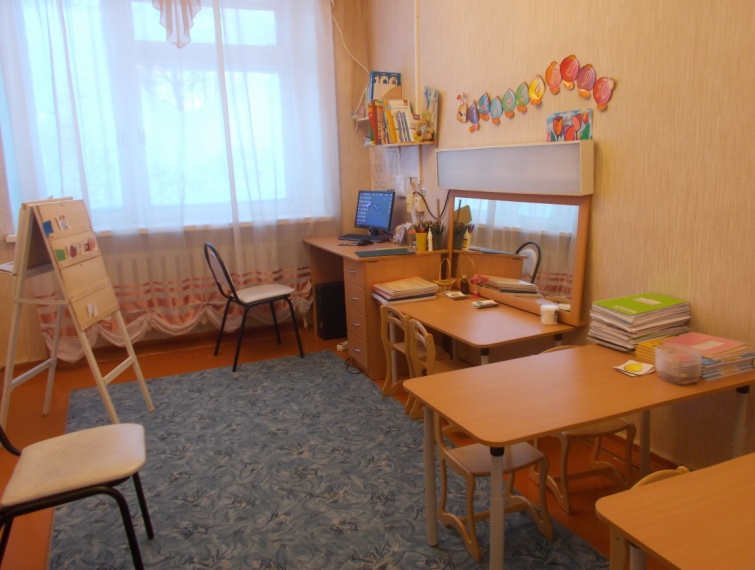 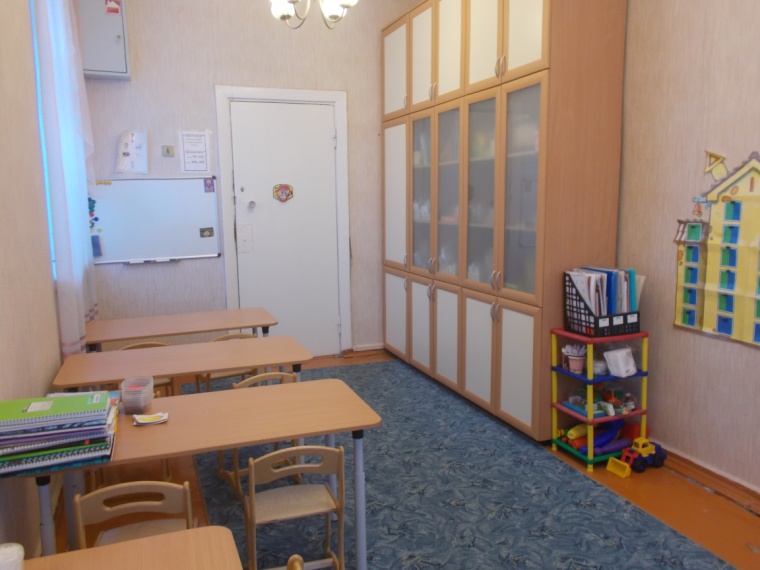 Диагностический блок
- мониторинг речевого развития детей старшего дошкольного возраста
- речевые карты
- экран звукопроизношения
- сводные диагностические таблицы
- психолого-педагогические характеристики на детей
- журнал ПМПк
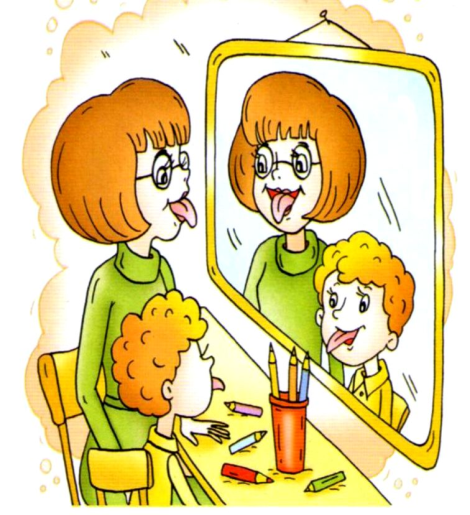 Блок планирования
годовой план организационно-методической и коррекционно-развивающей работы
Годовой план.docx
рабочая программа  
Рабочая программа.docx   
план работы с воспитателями группы;
План воспитатели.docx
план работы с родителями;
План родители.docx
план совершенствования оснащения логопедического кабинета;
План совершенствования оснащения.doc
Блок планирования
перспективный план коррекционной работы;
календарно-тематический план коррекционно-развивающей работы;
КТП.docx
конспекты образовательной деятельности
план индивидуальной работы
Индив план.doc
- индивидуальный образовательный маршрут
- план самообразования
План самообразования.doc
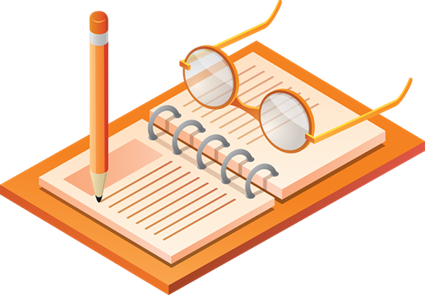 Консультативно-методический блок
Проектная деятельность
Работа в творческих группах
Старший воспитатель
Тематический контроль
Консультативно-методический блок
Тексты родительских собраний, консультаций, семинаров
Индивидуальные тетради рекомендаций родителям для занятий в домашних условиях
Информация для стенда
Родители
Работа с сайтом
Лого-Азбука.jpg
Рекомендации родителям.docx
Анкеты
Папка взаимосвязи с педагогами группы
Консультативно-методический блок
Рекомендации для воспитателей общеразвивающих гр 
Рекомендации воспитателям.docx
Рекомендации на лето
Рекомендации Лето.docx
Воспитатели
Тексты консультаций, семинаров
Консультативно-методический блок
Документация ПМПк
Характеристики детей, направляемых на ПМПК
Педагог-психолог
Консультпункт
Блок отчетной документации
-    отчет о работе учителя-логопеда
анализ реализации рабочей программы за учебный год
показатели эффективности педагогической деятельности
портфолио
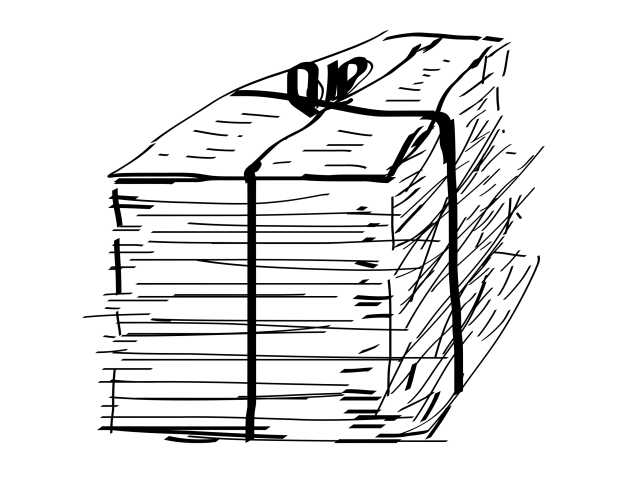 Папка взаимосвязи с воспитателями
Структура:
список детей с логопедическими заключениями,
рекомендации для воспитателей
РЕКОМЕНДАЦИИ .docx
экран звукопроизношения,
список детей по подгруппам,
расписание лексических тем,
РАСПИСАНИЕ ЛЕКСИЧЕСКИХ ТЕМ.doc
расписание коррекционно-развивающей образовательной деятельности,
игры и упражнения для подгрупповой  работы,
ЯНВАРЬ.docx
задания для индивидуальной работы по коррекции звукопроизношения
Индивидуальная работа.doc
СПАСИБО ЗА ВНИМАНИЕ
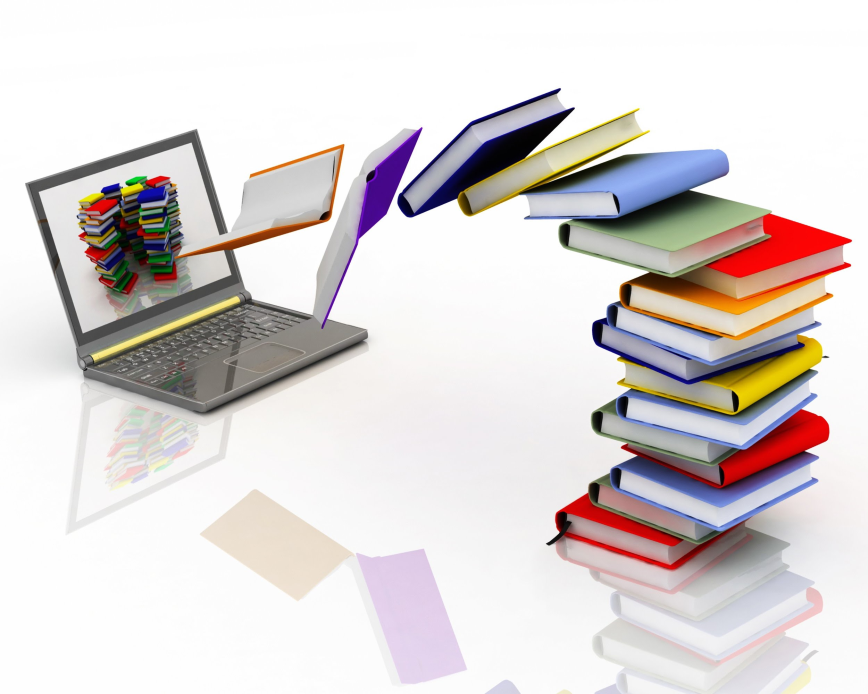